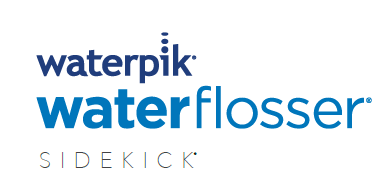 Countertop Performance In A Super  
Compact Size - Perfect For On-The-Go Patients 
Or Those With Small Counter Space!
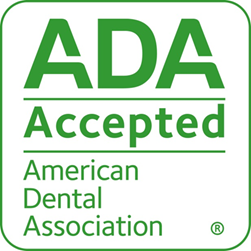 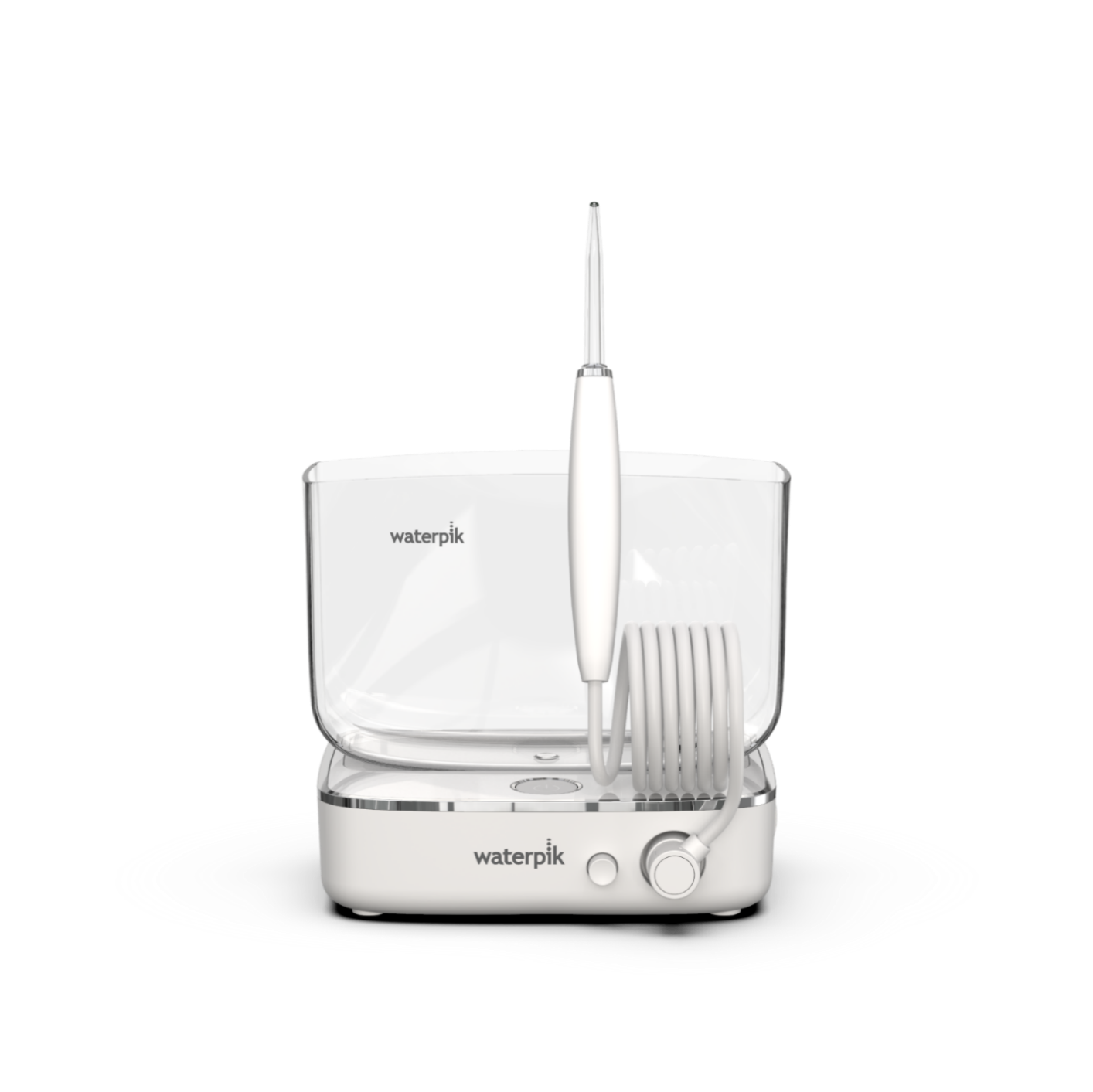 1
Includes Premium Travel Case
Enhanced Pressure Performance
Three Year Limited Warranty
Tip Handle Included
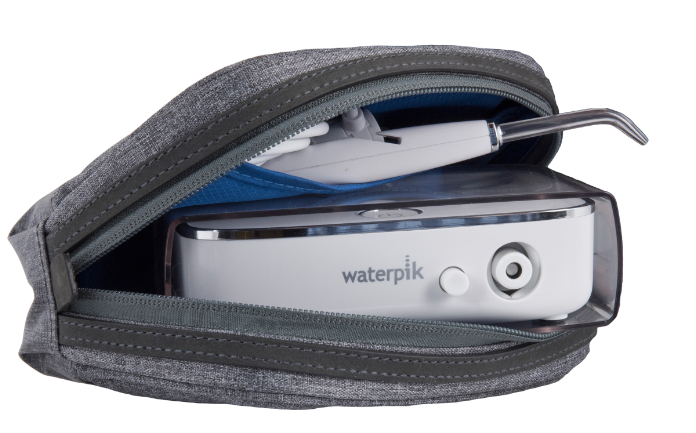 Space Saving Design*Fits in Purse
Ideal for Travel
[Speaker Notes: Highlight important product features. [The product slides are the perfect opportunity to mention the trial unit price. The L&L trial unit price for Sidekick is $54.99]. MSRP is $129.99.]